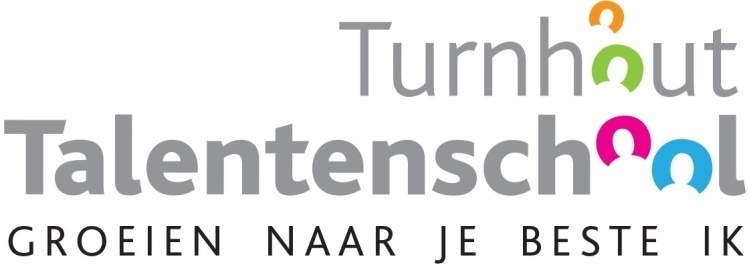 Tools voor de docent

13 februari 2020
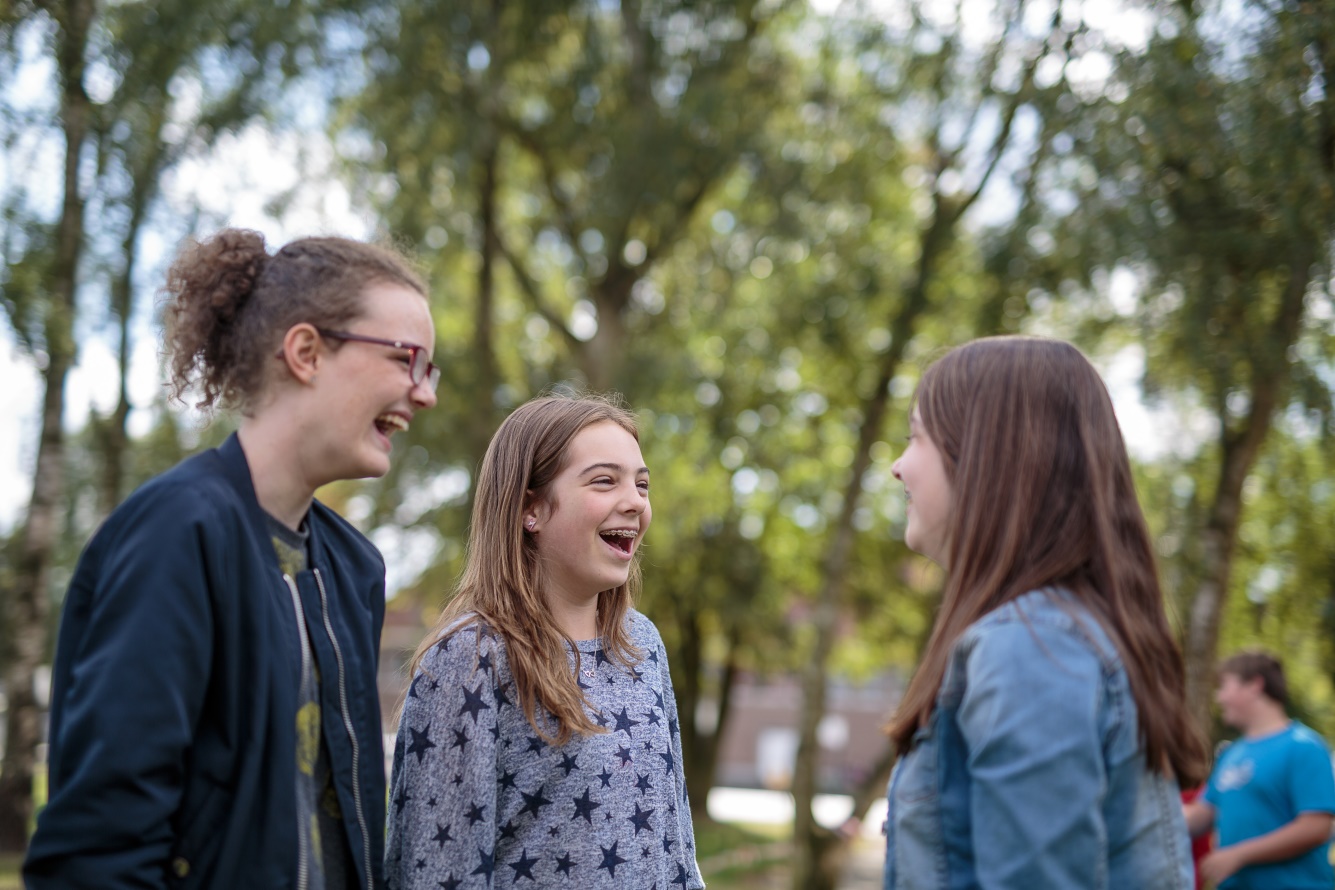 Een school met
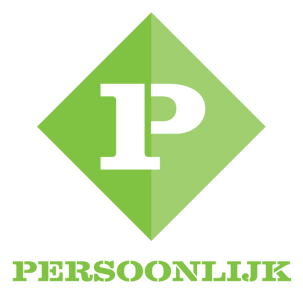 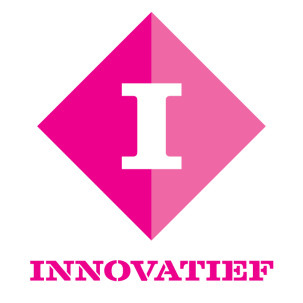 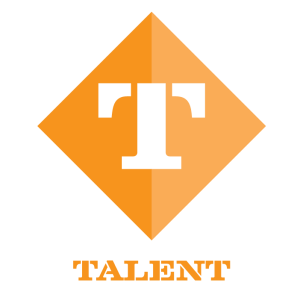 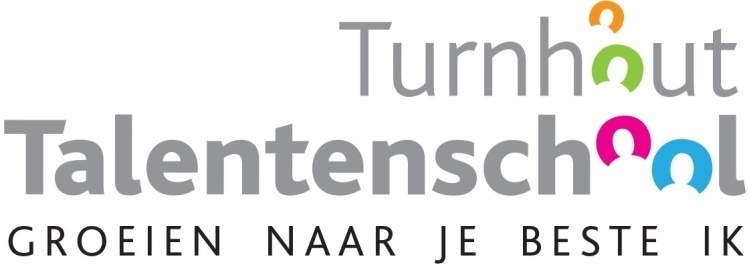 Inhoud
Inleiding
Concrete tools
Vragen
talentenschoolturnhout.be
2
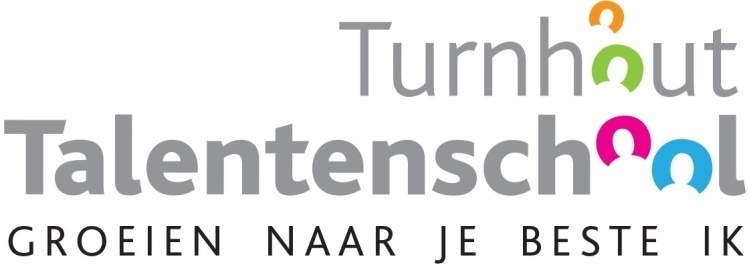 Inleiding
Visie Talentenschool Turnhout

School met PIT
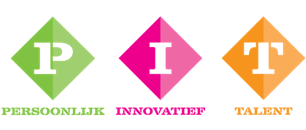 talentenschoolturnhout.be
3
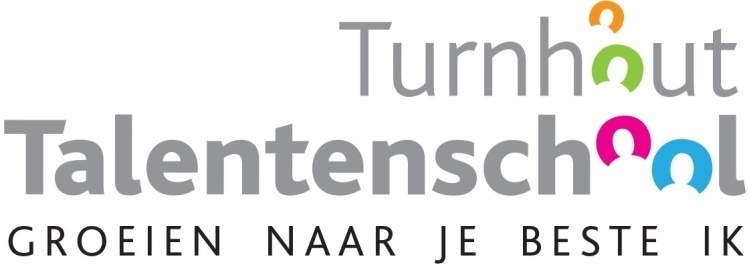 Tools
Bouwstenen scholengroep
Werkvormen feedback 
Kijkwijzers lesbezoeken: bouwstenen en feedback
Groeigesprekken
Stagedoeboek
EHBO – Eerste Hulp Bij Onderzoeken
Kijkwijzer STEM
talentenschoolturnhout.be
4
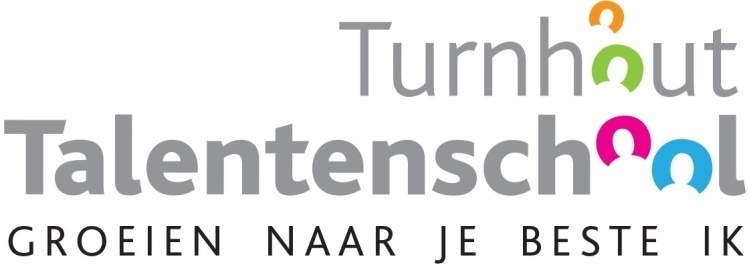 1. Bouwstenen
WAT leerlingen leren
HOE leerlingen leren
DOEL:  opvoeden tot gekwalificeerde, zelfstandige, kritische, creatieve en ondernemende persoonlijkheden 


HOE ZET JIJ JOUW LEERLINGEN AAN TOT LEREN?
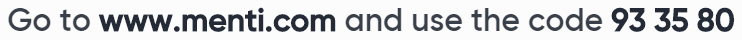 talentenschoolturnhout.be
talentenschoolturnhout.be
5
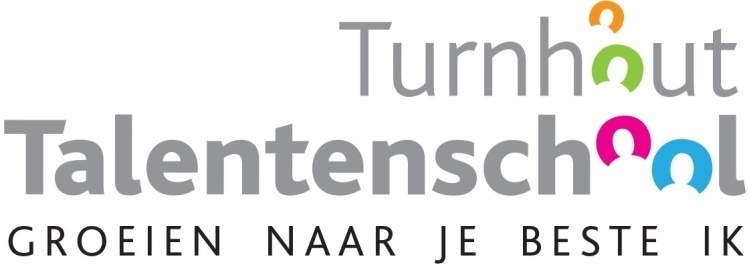 1. Bouwstenen
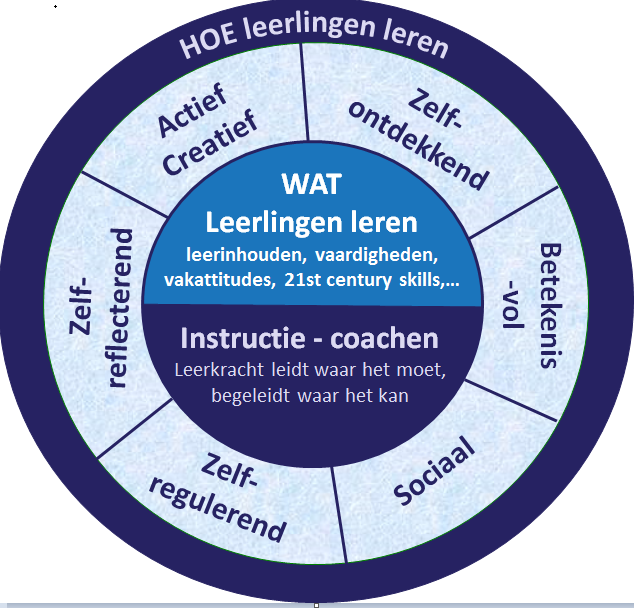 talentenschoolturnhout.be
talentenschoolturnhout.be
6
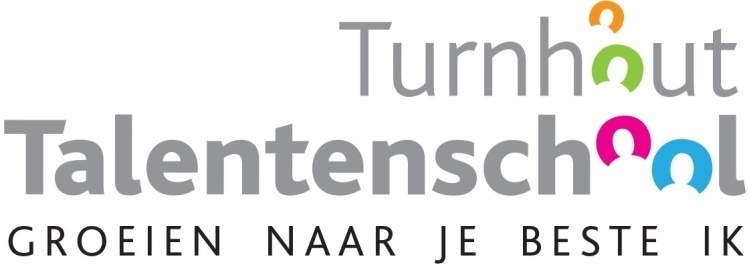 1. Bouwstenen
Actief – creatief 
Fysische activiteit
Mentale activiteit 
Zelfontdekkend
Onderzoeken: vanuit een fenomeen of probleem
Opzoeken: informatie verwerven en verwerken leidt tot een actieve opdracht 
Betekenisvol
Levensecht leren 
Aansluiten bij de belevingswereld
talentenschoolturnhout.be
7
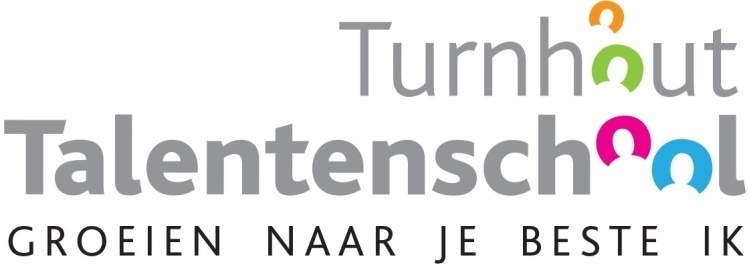 1. Bouwstenen
Sociaal
Samen werken
Van elkaar leren
Met elkaar leren
Zelfregulerend
Verantwoordelijk voor het eigen leren
Verantwoordelijk voor het curriculum
Zelfreflecterend 
Opdrachten die opgebouwd zijn vanuit criteria die zelfreflectie stimuleren.
Verantwoordelijk voor de evaluatie
De leerlingen passen verschillende evaluatievormen toe
talentenschoolturnhout.be
8
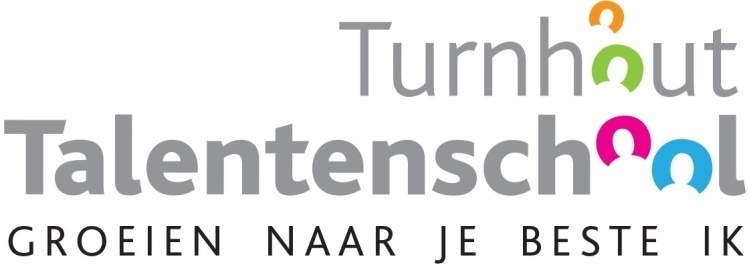 1. Bouwstenen
Activerende werkvormen 
Optimale werkvorm voor een zo hoog mogelijke leerwinst
Differentiatie op de klasvloer
De leerkracht als coach
Kennis
21ste-eeuwse vaardigheden 
Burgerschapscompetenties
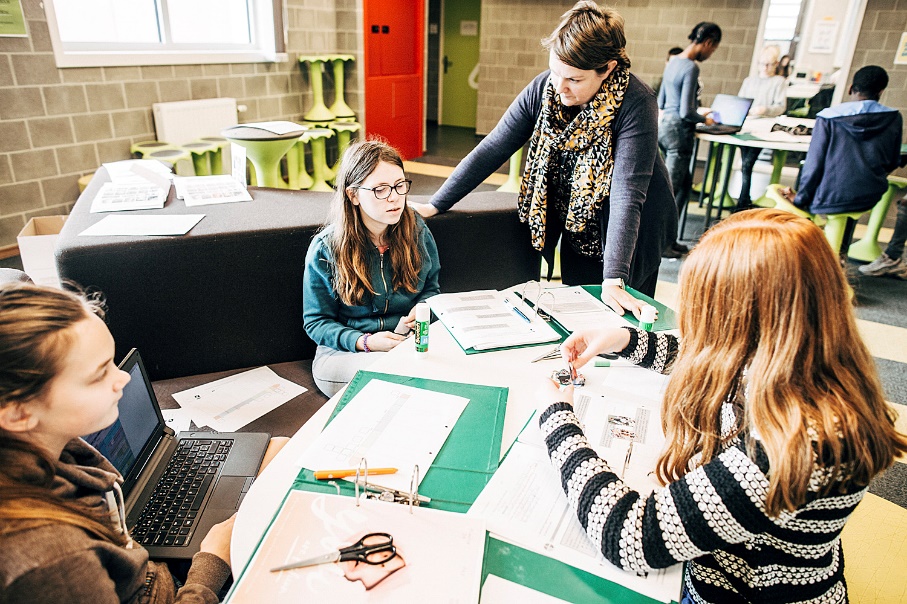 talentenschoolturnhout.be
9
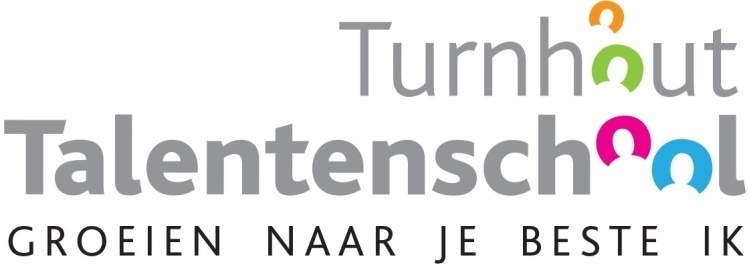 2. Feedback
Samenvattend schema
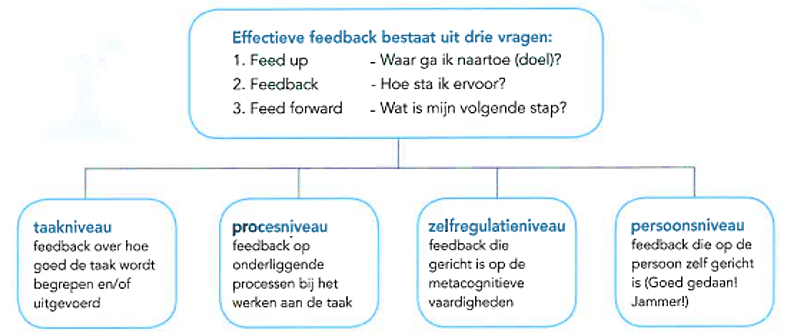 talentenschoolturnhout.be
talentenschoolturnhout.be
10
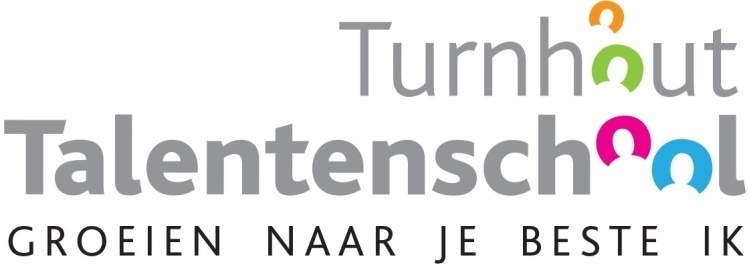 2. Feedback
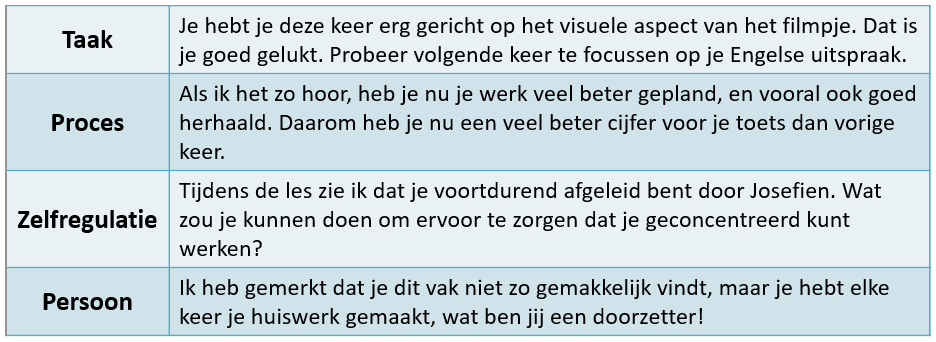 talentenschoolturnhout.be
11
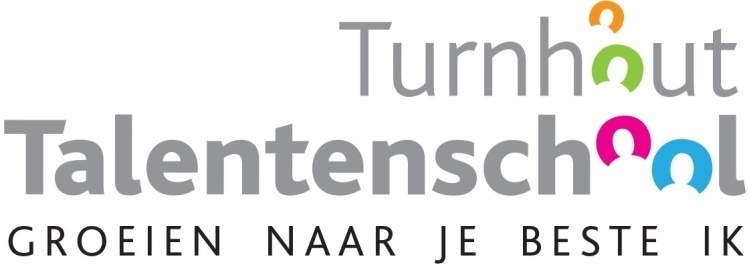 2. Feedback
Werkvormen feedback:  inspiratie eigen voorbeelden
12
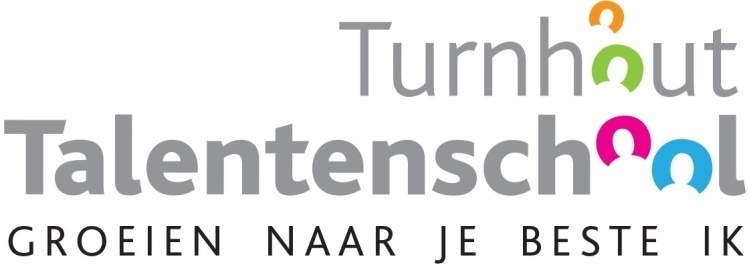 2. Feedback
13
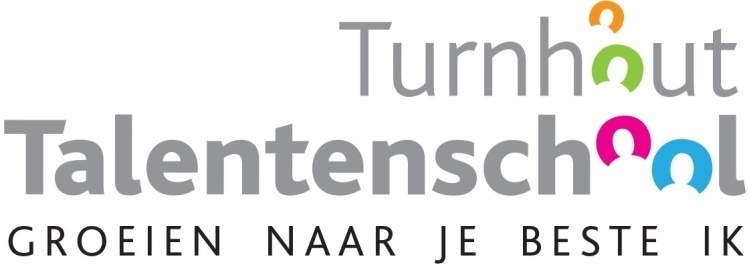 3. Lesbezoeken – kijkwijzers
Ontwikkelen van lessen
Vanuit kijk op bouwstenen
Vanuit kijk op feedback
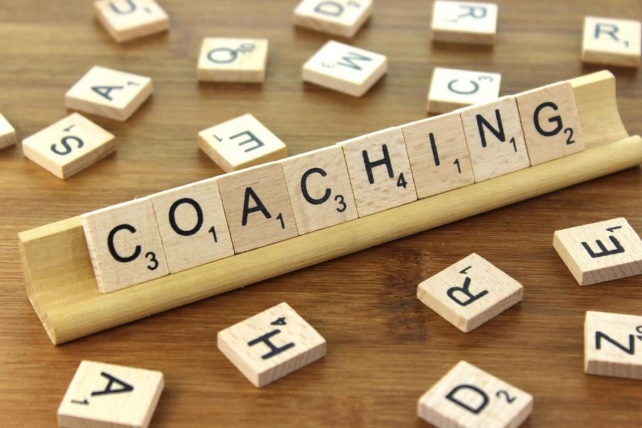 talentenschoolturnhout.be
14
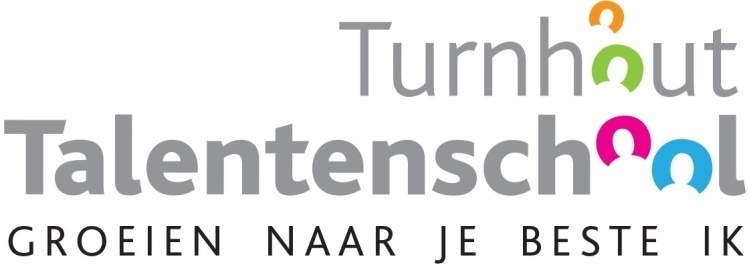 4. Groeigesprekken
Persoonlijke groeigesprekken met leercoaches
Leren dromen en begeleiding in het stellen van doelen
Voortdurend feedback 
Maximaal uitdagen
2 keer per jaar
Feedback naar ouders
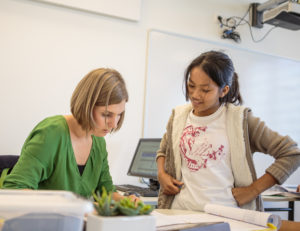 talentenschoolturnhout.be
talentenschoolturnhout.be
15
[Speaker Notes: Het groeigesprek tussen een leerkracht en leerling vindt twee keer per jaar plaats. Op dat moment maakt de leerkracht ruim de tijd om in een persoonlijk gesprek en aan de hand van het talentenrapport te kijken waar de talenten van de leerlingen liggen.
De leerling wordt gevraagd om een doel te stellen: wat zou dit schooljaar succesvol maken. Soms is het doel school-gebonden (hogere punten voor Frans bv), maar soms ook helemaal niet (een vakantiejob vinden om mijn brommer mee te kunnen betalen bv). Het zorgt dat de leerlingen leren dromen, maar ook moeten nadenken hoe ze hun doelen en dromen kunnen realiseren.
Tijdens het oudercontact dat volgt op het groeigesprek kunnen ook de ouders feedback krijgen over het groeigesprek dat plaatsvond.]
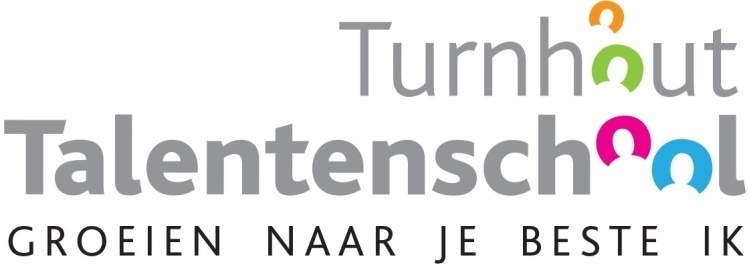 5. Stagedoeboek
Stages 
Leerlingen maximaal voorbereiden op arbeidsmarkt of het hoger onderwijs
Stagedoeboek als houvast voor stageteams
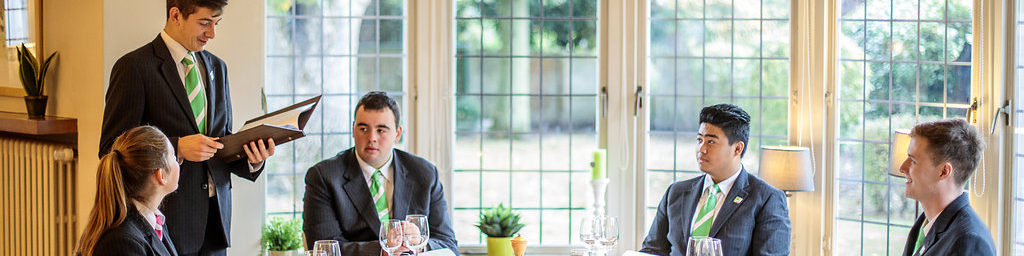 talentenschoolturnhout.be
16
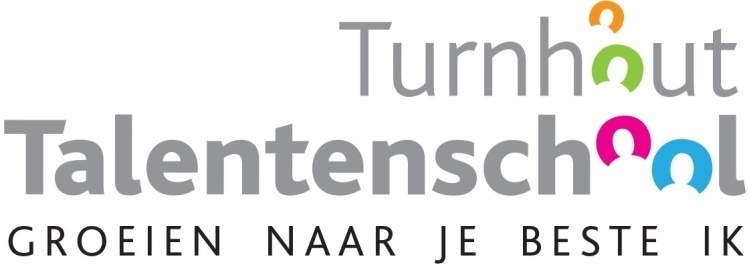 6. EHBO – Eerste Hulp bij Onderzoeken
Onderzoeksvaardigheden
Zesde en zevende jaren 
GIP en Onderzoekscompetenties
Eerste graad 
Onderzoek

EHBO-boekje ‘onderzoek’
talentenschoolturnhout.be
talentenschoolturnhout.be
17
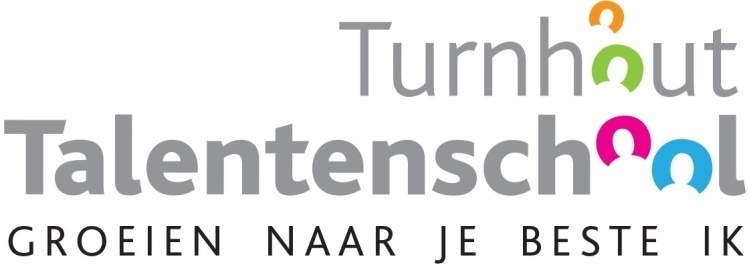 7. Kijkwijzer STEM
Science, Technology, Engineering, Mathematics
Handvaten om STEM-projecten te ontwikkelen
talentenschoolturnhout.be
18
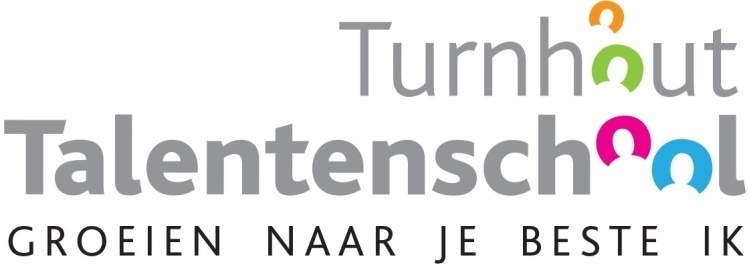 Bedankt!
Zijn er nog vragen?
Een school met
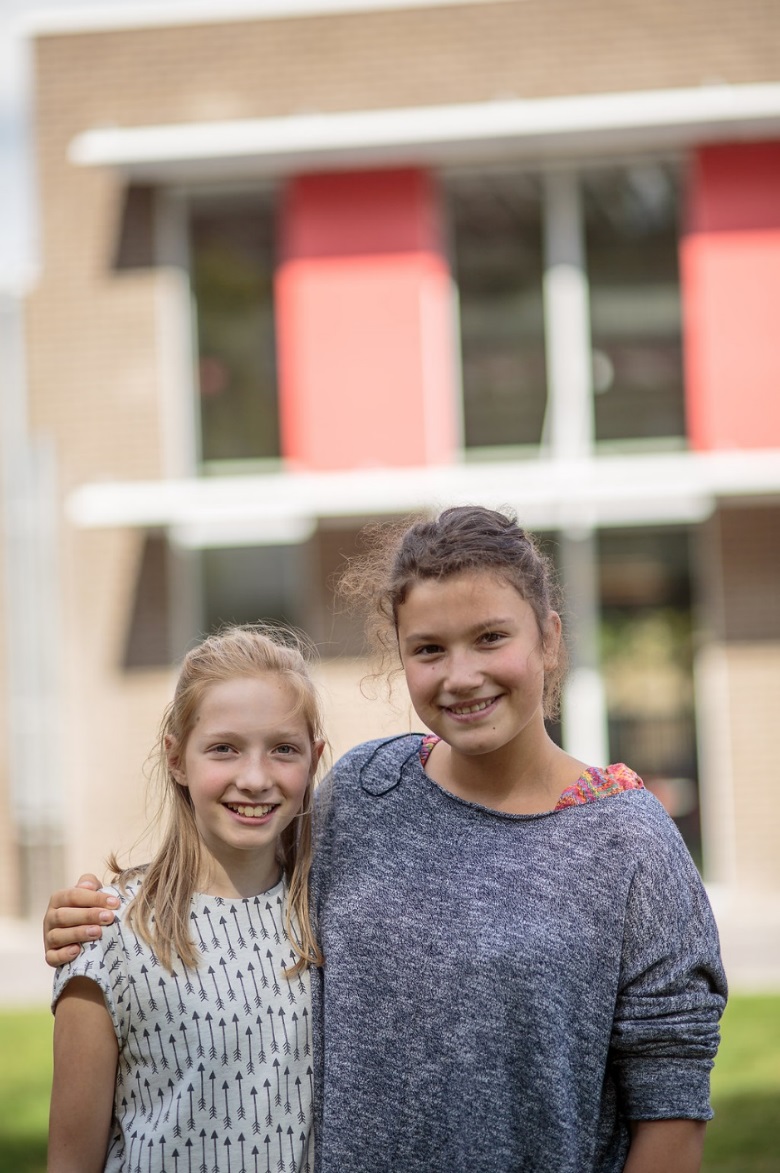 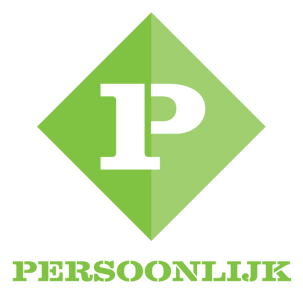 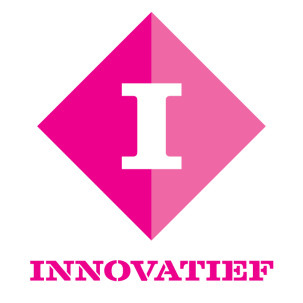 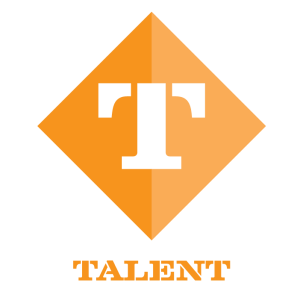 talentenschoolturnhout.be